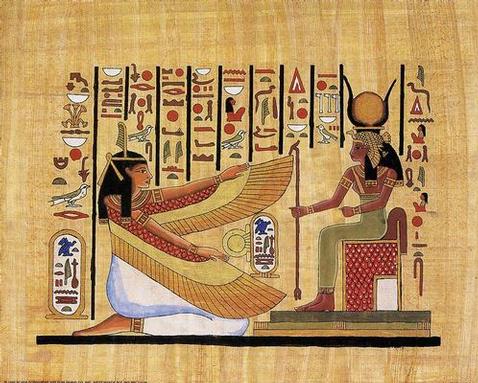 Egypt
Geography
Nile River – 4,100 miles long, flows northward 
Every year in July the river flooded REGULARLY leaving behind rich soil.  
Forbidden Deserts on either side of the Nile = Natural barriers
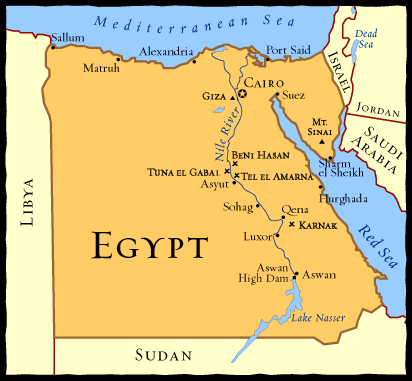 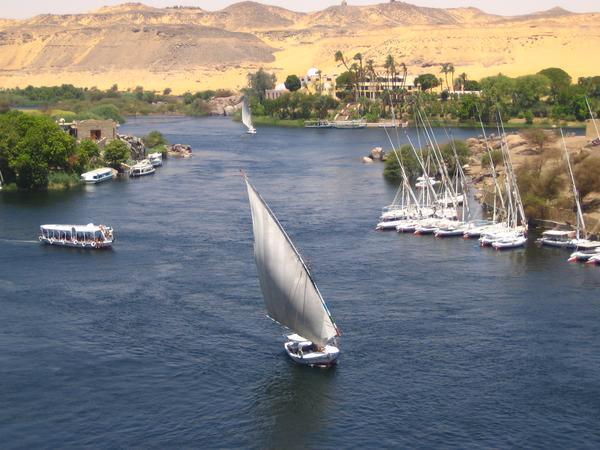 Egyptian’s Agriculture
The banks of the Nile and the Nile delta allowed for farming of wheat.
Every year the Nile flooded bringing water and new soil.
Shadoof- tool for better irrigation= better farming!
History Outline
Old Kingdom
2700 BCE- 2200 BCE
Pyramid Age
Middle Kingdom
2100 BCE- 1800 BCE
Golden Age
New Kingdom
1500 BCE- 1000 BCE
Expansion/ Decline
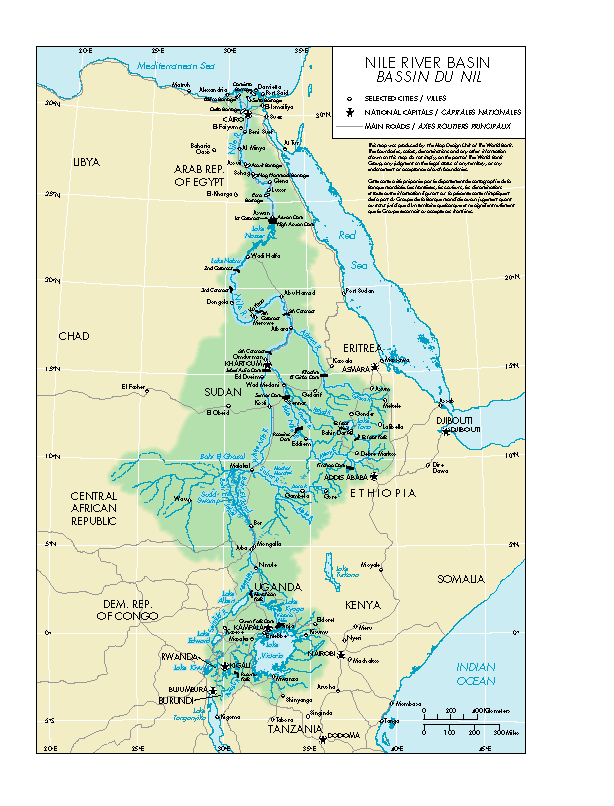 Lower Egypt
Upper Egypt
King Menes
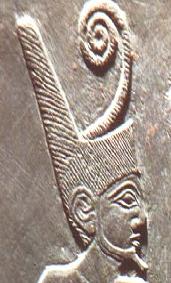 Established a capital, Memphis
Established first Egyptian Dynasty
Unites Upper and Lower Egypt
Egypt Unites
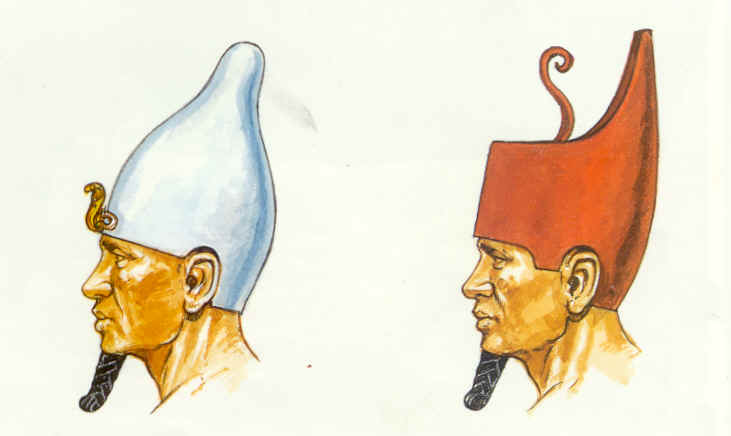 In the beginning, Egypt was separated into two kingdoms:
1. Lower Egypt
2. Upper Egypt
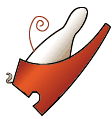 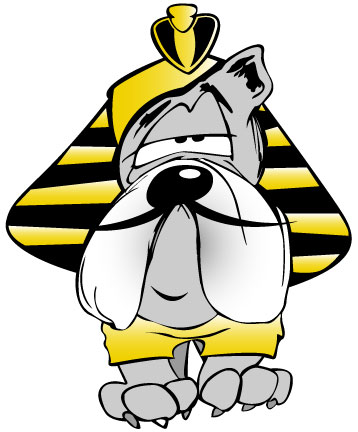 Pharaohs
Egyptian kings = pharaohs
The Egyptians viewed their pharaohs the same as the gods
KINGS WERE GODS
Stood as center of religion as well as government and army
Type of Government = Theocracy
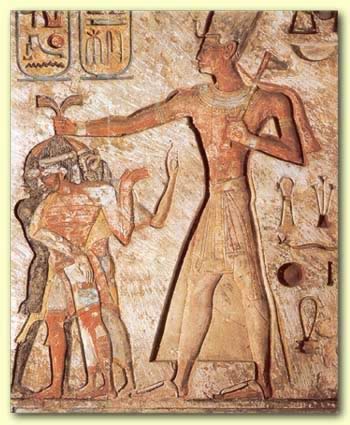 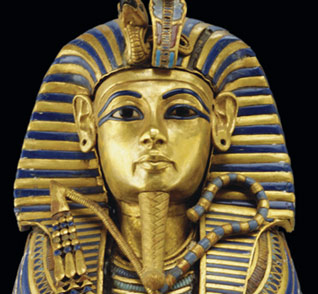 Trade
By 3200 BC, Egyptians were trading with the Mesopotamians
Also traded up and down the Nile
Gold
Ivory
Cattle
Granite blocks
Wheat
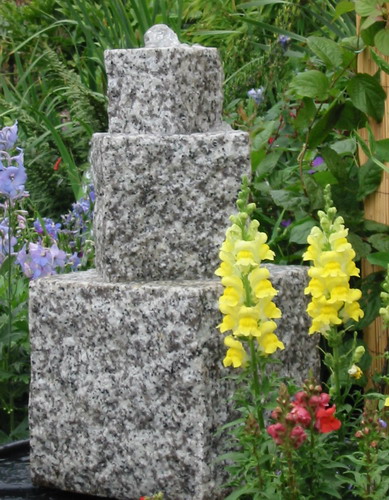 Achievements
Knowledge in math = skillful engineers
Pyramids
Palaces
Egyptian Architects first to use stone columns in homes, palaces and temples
12 month, 365 day calendar from studying the stars
So accurate it was only 6 hours off from today’s calendar year
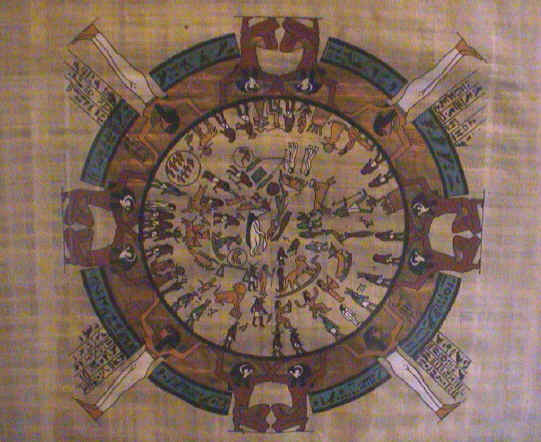 Intellectual
Developed writing = hieroglyphics
Pictographic writing system
Developed written numbers for recording taxes
Addition, subtraction
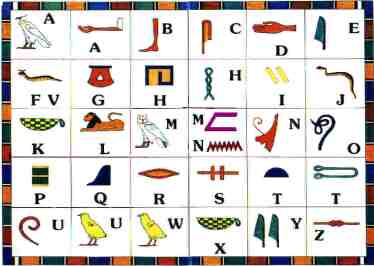 Religion
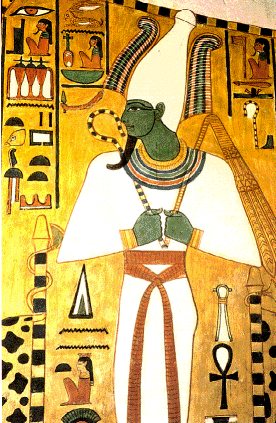 Polytheistic
2,000 gods and goddesses
Built huge temples to honor gods
Believed in afterlife
Osiris – god of the dead
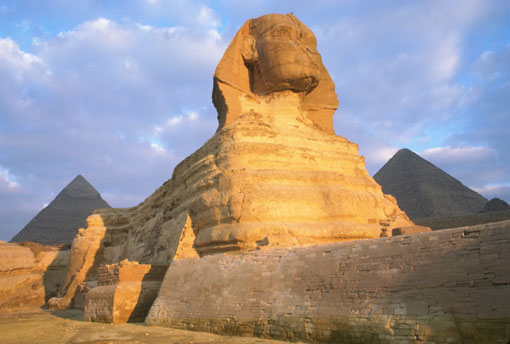 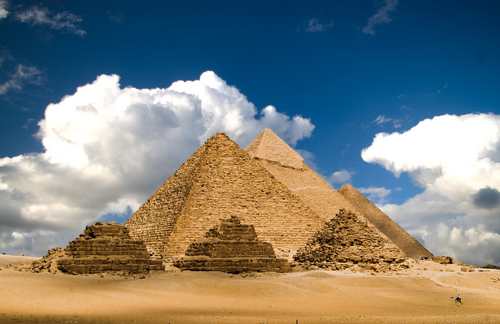 Life in Egyptian Society
Pharaoh
Royal Advisor
Priests
Traders/Merchants
Ordinary Citizens
Slaves
Pictures Cited
Slide 1 – http://www.westga.edu/~llipoma/hieroglyphics.jpg 
Slide 2 - http://orford.tased.edu.au/crowns1.jpg, http://www.ancientegypt.co.uk/pharaoh/explore/images/double.gif
Slide 3 - http://academic.evergreen.edu/g/grossmaz/OFORIAA/IMAGES/Nile.jpg
Slide 4 - http://www.homestead.com/wysinger/narmer.jpg
Slide 5 - http://www.internet-at-work.com/hos_mcgrane/egypt/egyptart/crown2.jpg
Slide 6 - 
Slide 7 - http://www.gophila.com/go/tut/images/micro/full_tut.jpg
Slide 8 - http://www.waterfeatures2u.com/items_images/11205089253%20GRANITE%20BLOCKS%202_500.jpg, 
Slide 9 - http://www.egyptian-gods.net/images/osiris3big.jpg
Slide 10 - http://www.digitaldutch.com/arles/tutorials/thumbnail_tags/galleries/thumbnail_tags_with_size/images/Sphinx.jpg, http://www.planetware.com/i/photo/pyramids-of-giza-gzgrtpy.jpg 
Slide 14 - http://www.cwrl.utexas.edu/~howard/314lspring2005/hieroglyphics.jpg, 
Slide 15 - http://www.bl.uk/learning/images/whywrite/new/hieroglyphics-lg.jpg
Slide 17 - http://analyzer.depaul.edu/paperplate/2002%20vernal%20equinox/Egyptian_calendar_dark.jpg
Slide 18 - www.africantravelinc.com/AboutATI/egypt.html 
Slide 20 – http://www.richard-seaman.com/Travel/Egypt/NileFromAboveNarrowAngle.jpg
Slide 21 - http://www.map-of-egypt.org/aswan-424.jpg